Audit terhadap Siklus produksi: Pengujian pengendalian
Fatchur Rohman, SE, M.Pd, M.Si, CADE, CAAT
Pertemuan 6
Audit terhadap Siklus produksi: Pengujian pengendalian
Sub Pokok Bahasan:
Deskripsi Siklus Produksi
Tujuan audit terhadap siklus produksi
Perancangan program audit untuk pengujian pengendalian terhadap siklus produksi
Perancangan program audit untuk pengujian pengendalian transaksi manufaktur
Perancangan program audit untuk pengujian pengendalian aktivitas penghitungan fisik sediaan
Niat Menuntut Ilmu
Ingin punya ilmu manfaat harus selalu bersyukur
Jangan berniat mendapatkan harta
Jangan menuntut ilmu dengan berniat agar dimulyakan pejabat atau penguasa

Ilahi lastu lil Firdausi AhlaanWalaa ’Aqwa ’Alaa Naaril Jahiimi
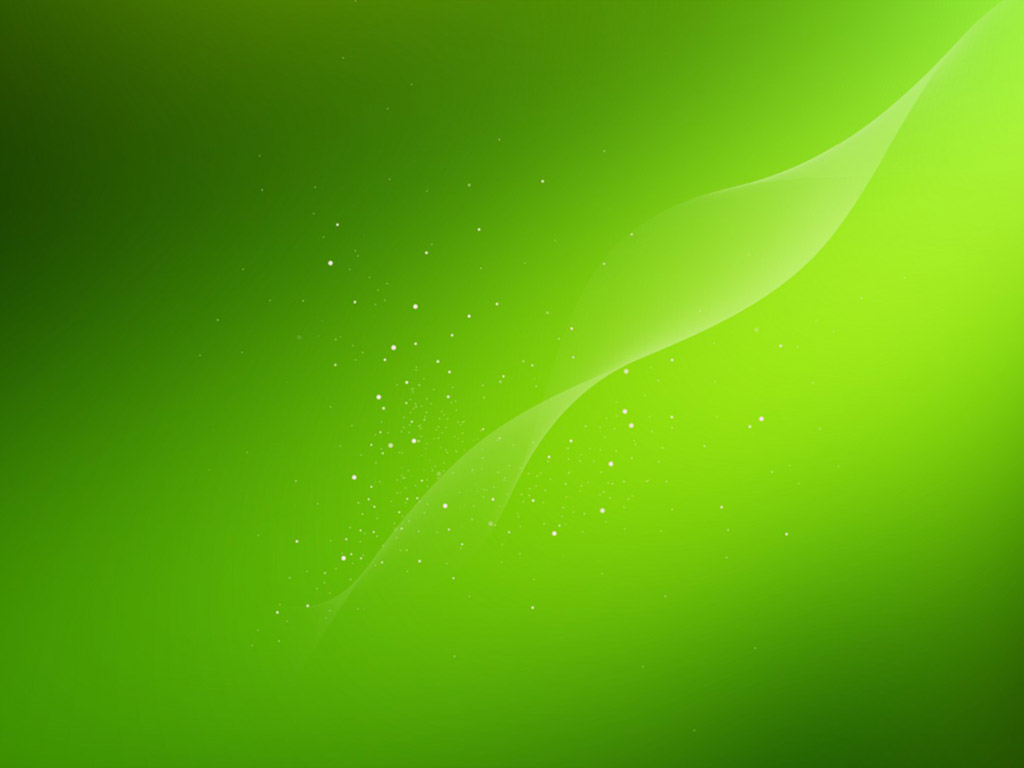 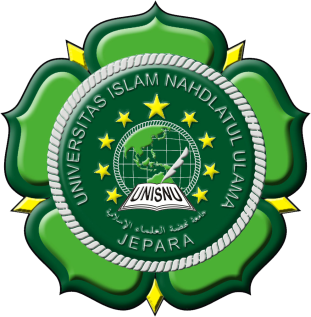 7. INGIN PUNYA ILMU MANFAAT HARUS SELALU BEWRSYUKUR
Penuntut ilmu hendaknya selalu nersyukur dengan lisan dan hatinya dan dibuktikan dengan berbuat baik dan bersedekah dengan hartanya. 
Dasarnya...

Fayanbaghi – syukrul lisa – ni wal janan 
Kadzaka syuk – ruhu bima – lin arkan
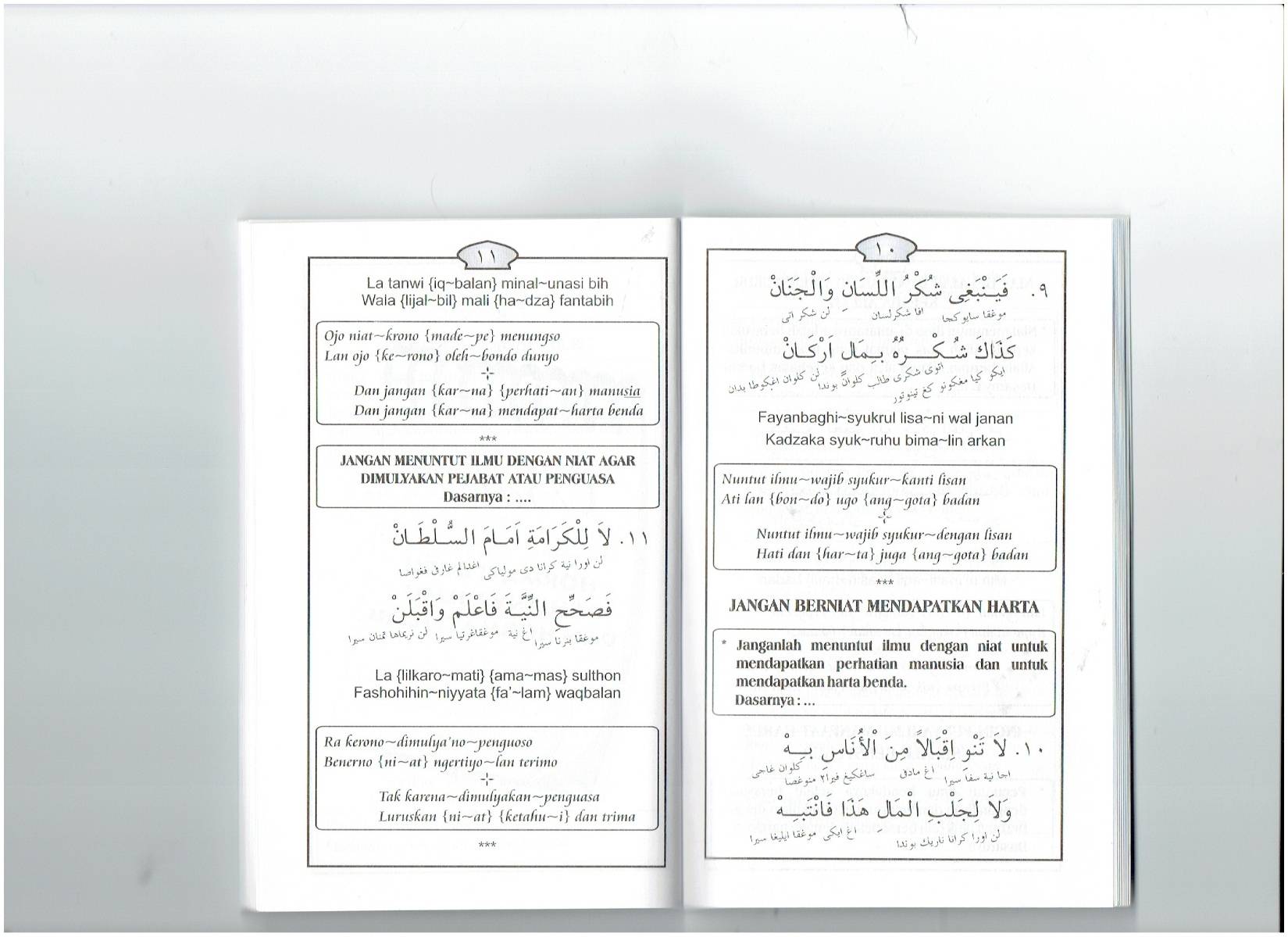 Nuntut ilmu – wajib syukur – kanti lisan
Ati lan (bon-do) ugo (ang-gota) badan
Nuntut ilmu – wajib syukur – dengan lisan 
Hati dan (har-ta) juga (ang-gota) badan
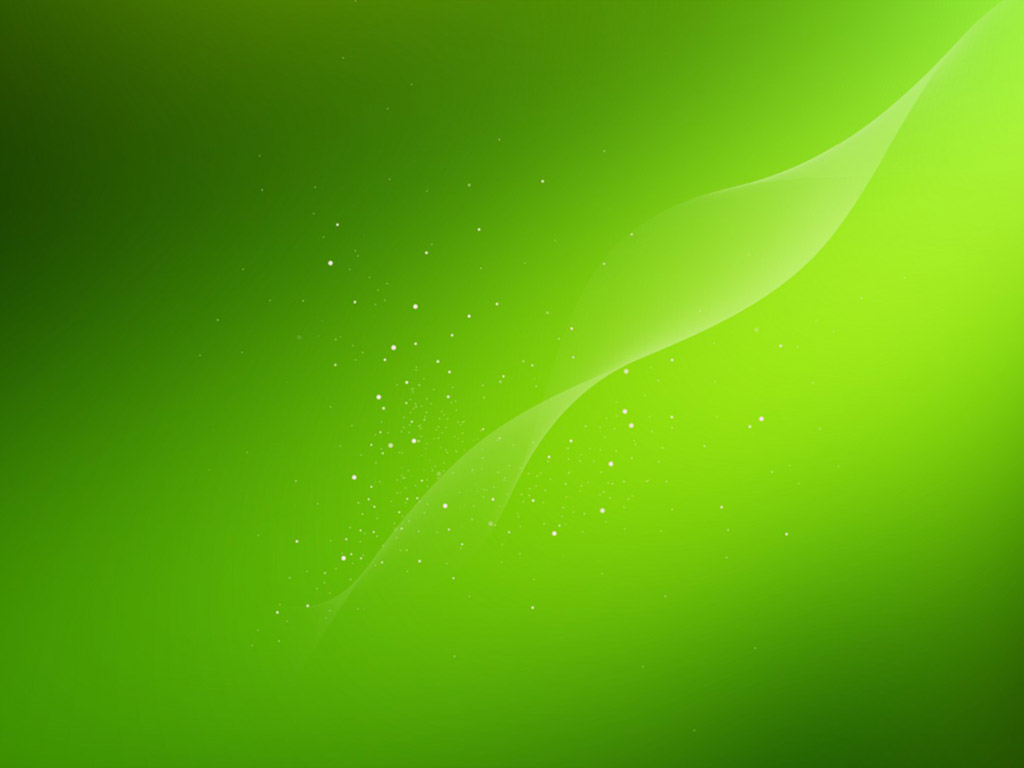 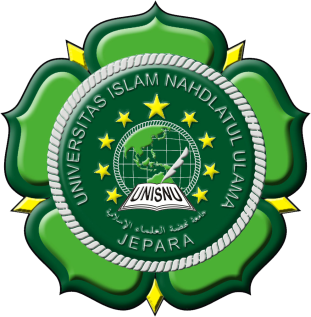 8. JANGAN BERNIAT MENDAPATKAN HARTA
Janganlah menuntut ilmu dengan niat untuk mendapatkan perhatian manusia dan untuk mendapatkan harta beda. 
Dasarnya...

La tanwi (iq-balan) minal-unasi bih
Wala (lijal-bil) mali (ha-dza) fantabih
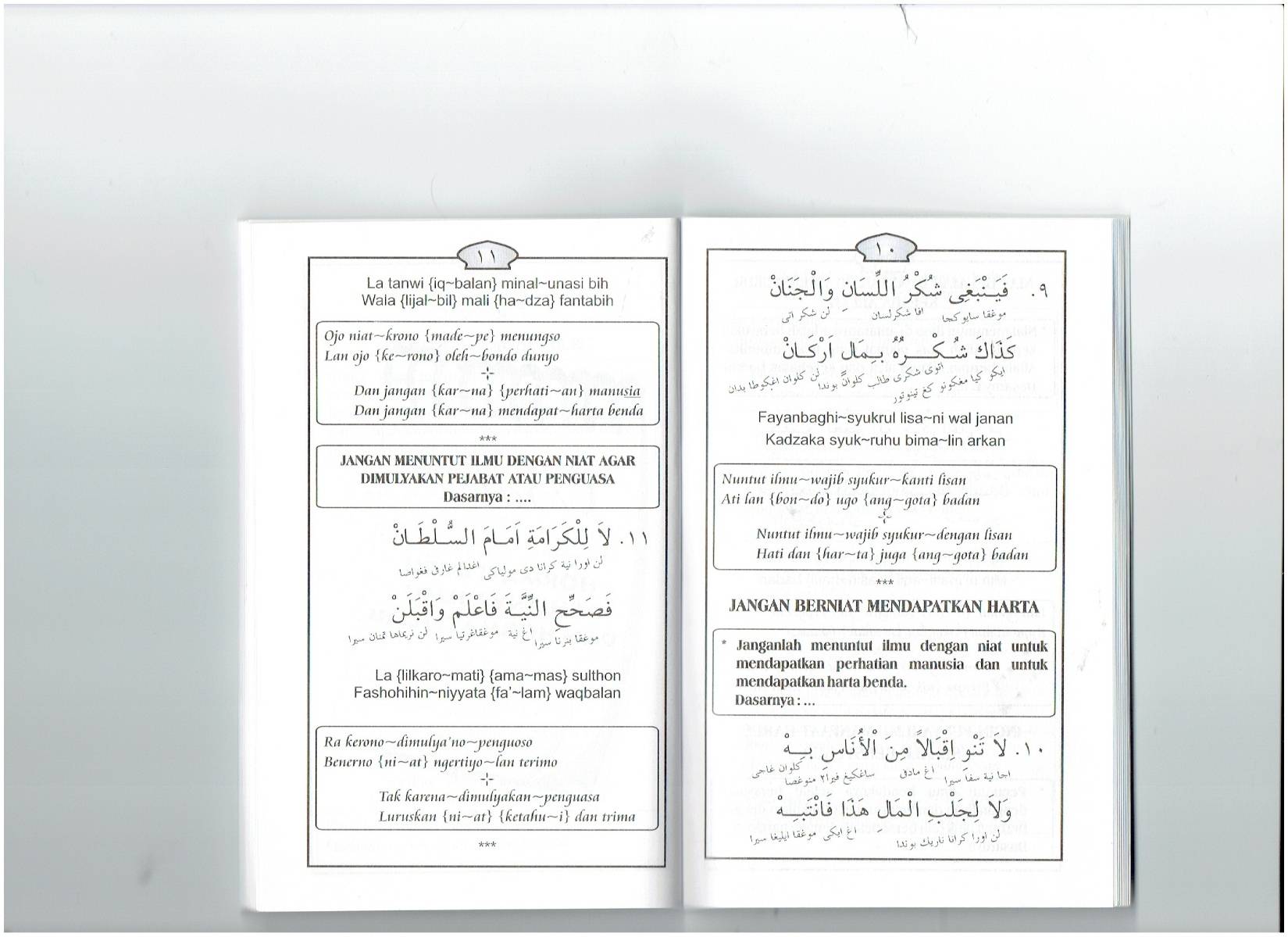 Ojo niat – krono (made-pe) menungso
Lan ojo (ke-rono) oleh-bondo dunyo
Dan jangan (kar-na) (perhati-an) manusia
Dan jangan (kar-na) mendapatkan – harta benda
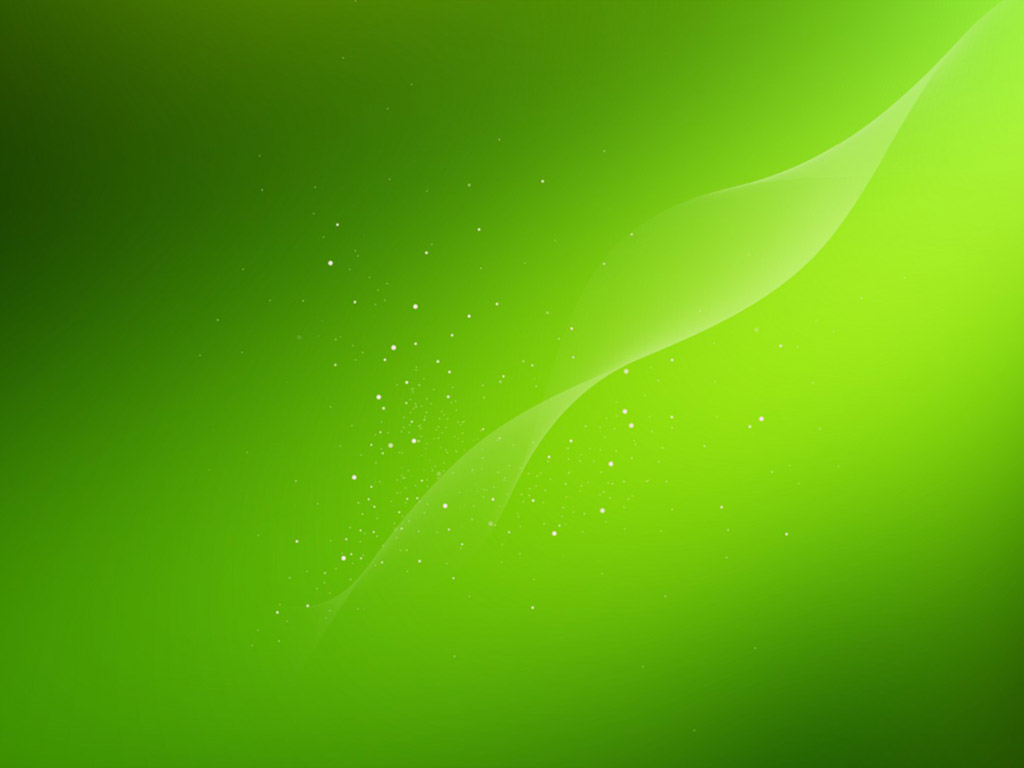 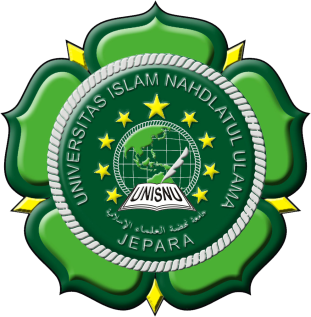 9. JANGAN MENUNTUT ILMU DENGAN NIAT AGAR DIMULYAKAN PEJABAT ATAU PENGUASA. 
	Dasarnya...

La (lilkaro-mati) (ama-mas) sulthon
Fashohihin-niyyata (fa’-lam) waqbalan
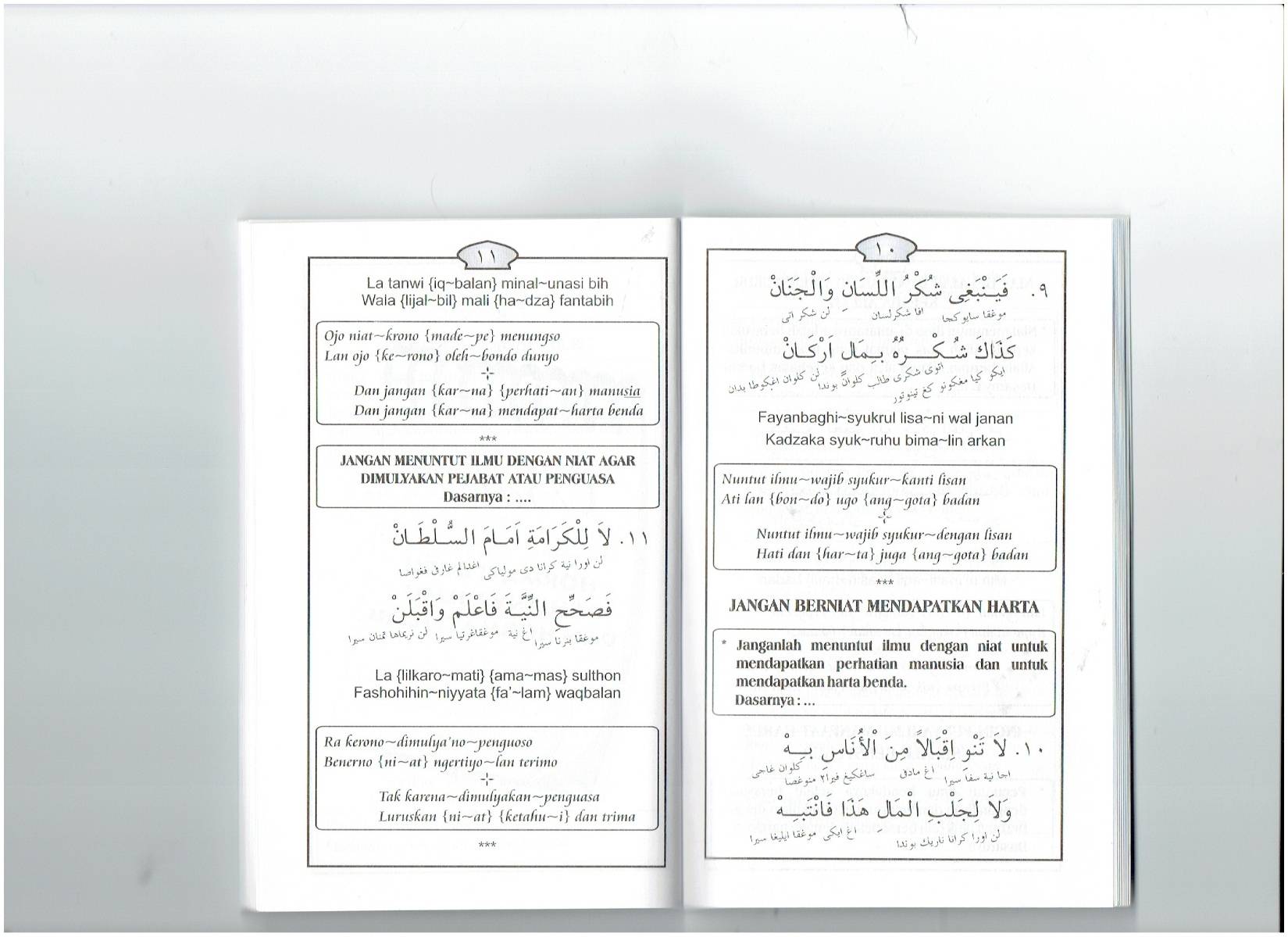 Ra kerono – dimulya’no – penguoso
Benerno (ni-at) ngertiyo – lan terimo
Tak karena - dimulyakan – penguasa
Luruskan (ni-at) (ketahu-i) dan trima
What Is Production Cycle ….
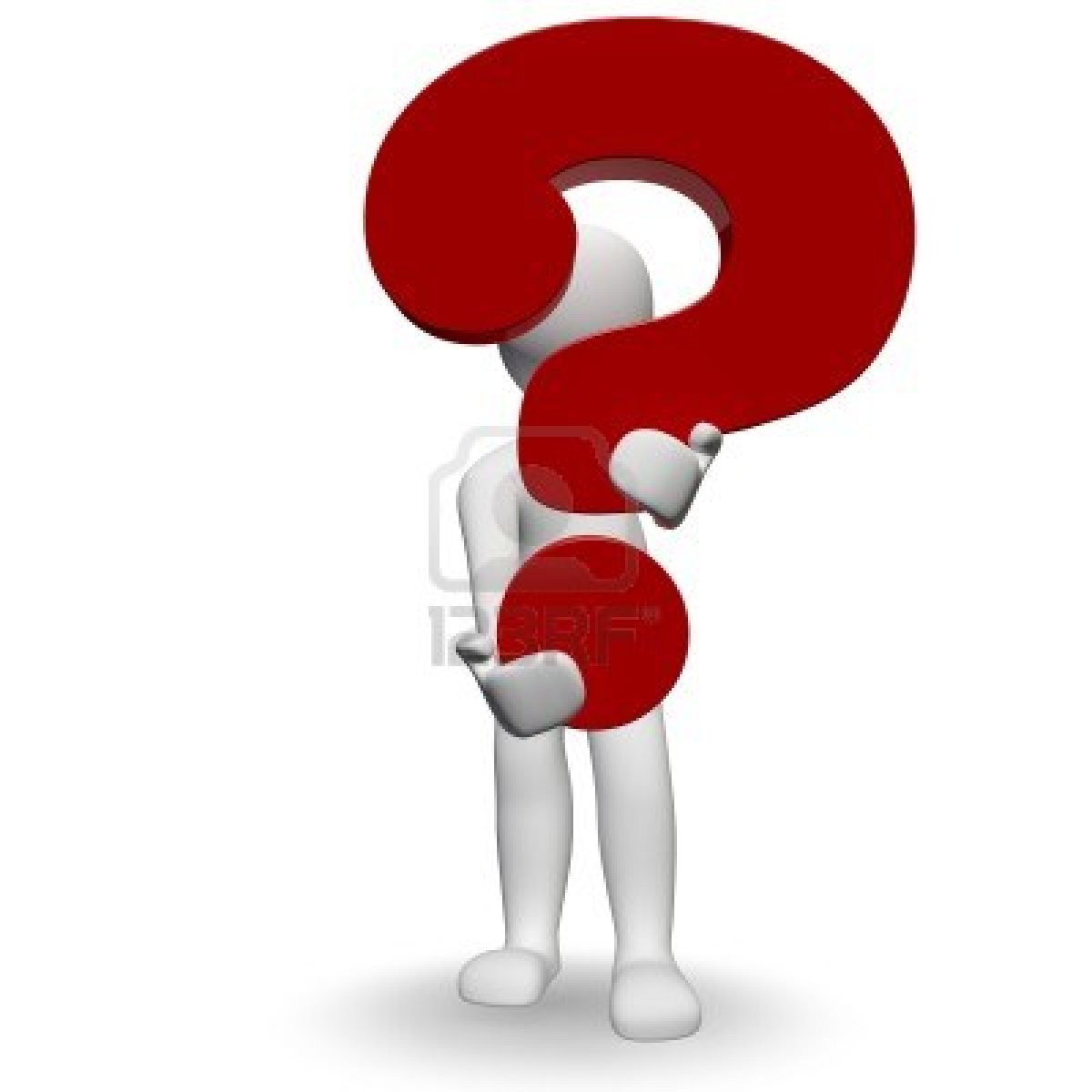 Production Cycle
Siklus Produksi:
Adalah aktivitas yang terkait dengan pengolahan bahan baku menjadi produk jadi.
Terdiri atas:
Production planning and control (tipe dan jumlah barang yang akan diproduksi)
Pengendalian jumlah sediaan
Transaksi  dan peristiwa yang terkait dengan proses produksi
Transaksi produksi dimulai pada saat bahan baku diminta untuk produksi dan diakhiri dengan pemindahan produk ke barang jadi
Siklus produksi berinteraksi dengan:
Siklus Pengeluaran
Siklus Personalia
Siklus Pendapatan
Definisi
Biaya Produksi adalah biaya yang dikeluarkan oleh perusahaan untuk mengolah bahan baku menjadi bahan jadi.  Siklus produksi terdiri dari 2 transaksi yaitu transaksi manufaktur dan penghitungan fisik persediaan.
Tujuan Audit
Perancangan Program Audit
Pemahaman SIA untuk pelaksanaan transaksi
Penentuan kemungkinan salah saji dalam pelaksanaan transaksi
Penentuan prosedur audit untuk mendeteksi efektivitas aktivitas pengendalian
Penentuan aktivitas pengendalian untuk mendeteksi dan mencegah salah saji dalam setiap tahap transaksi
Penyusunan program audit untuk pengujian pengendalian terhadap transaksi
Perancangan Program Audit
Perancangan Program Audit Untuk Pengujian Pengendalian
Transaksi Manufaktur
Perancangan Program Audit Untuk Pengujian Pengendalian
Transaksi Manufaktur
Dokumen
Perancangan Program Audit Untuk Pengujian Pengendalian
Jurnal pemakaian bahan baku
Jurnal umum
Register bukti kas keluar
Kartu biaya pokok produk
Buku pembantu persediaan
Buku pembantu biaya
Transaksi Manufaktur
Akuntansi
Perancangan Program Audit Untuk Pengujian Pengendalian
Lihat flowchart :
Gambar No 19.3 Prosedur Order Produksi
Gambar No 19.4 Prosedur Permintaan dan Pengeluaran Barang Gudang
Gambar No 19.5 Prosedur Pengembalian Barang Gudang
Gambar No 19.6 Prosedur Prosedur Pencatatan Biaya Tenaga Kerja Langsung
Gambar No 19.7 Prosedur Pembebanan Overhead Pabrik
Gambar No 19.8 Prosedur Pencatatan Biaya Overhead Sesungguhnya yang berasal dari Pemakaian Barang Gudang
Gambar No 19.9 Prosedur Pencatatan Biaya Overhead Sesungguhnya yang berasal dari Pengeluaran Kas
Transaksi Manufaktur
Flowchart
Perancangan Program Audit Untuk Pengujian Pengendalian
Aktivitas pengendalian untuk mencegah dan mendeteksi salah saji :
Transaksi Manufaktur
Controlling
Perancangan Program Audit Untuk Pengujian Pengendalian
Aktivitas pengendalian untuk mencegah dan mendeteksi salah saji :
Transaksi Manufaktur
Controlling
Perancangan Program Audit Untuk Pengujian Pengendalian
Transaksi Manufaktur
Program Audit
Perancangan Program Audit Untuk Pengujian Pengendalian
Penghitungan fisik persediaan
Perancangan Program Audit Untuk Pengujian Pengendalian
Dokumen
Penghitungan fisik persediaan
Perancangan Program Audit Untuk Pengujian Pengendalian
Penghitungan fisik persediaan
Akuntansi
Buku Pembantu Persediaan

Jurnal Umum
Perancangan Program Audit Untuk Pengujian Pengendalian
Penghitungan Persediaan
Flowchart
Lihat flowchart :
Gambar No 19.13 Prosedur Penghitungan Fisik Persediaan
Gambar No 19.13 Prosedur Penghitungan Fisik Persediaan (lanjutan)
Perancangan Program Audit Untuk Pengujian Pengendalian
Penghitungan fisik persediaan
Salah saji Potensial, Aktivitas Pengendalian yang diperlukan dan Prosedur Audit untuk Pengujian Pengendalian
Perancangan Program Audit Untuk Pengujian Pengendalian
Penghitungan fisik persediaan
Controlling
Aktivitas pengendalian untuk mencegah dan mendeteksi salah saji :
Perancangan Program Audit Untuk Pengujian Pengendalian
Penghitungan fisik persediaan
Program Audit